Stratégies d’intervention à l’égard des MCV:Place du médecin de famille
5ème Journées Nationale de Santé de Base
Mahdia
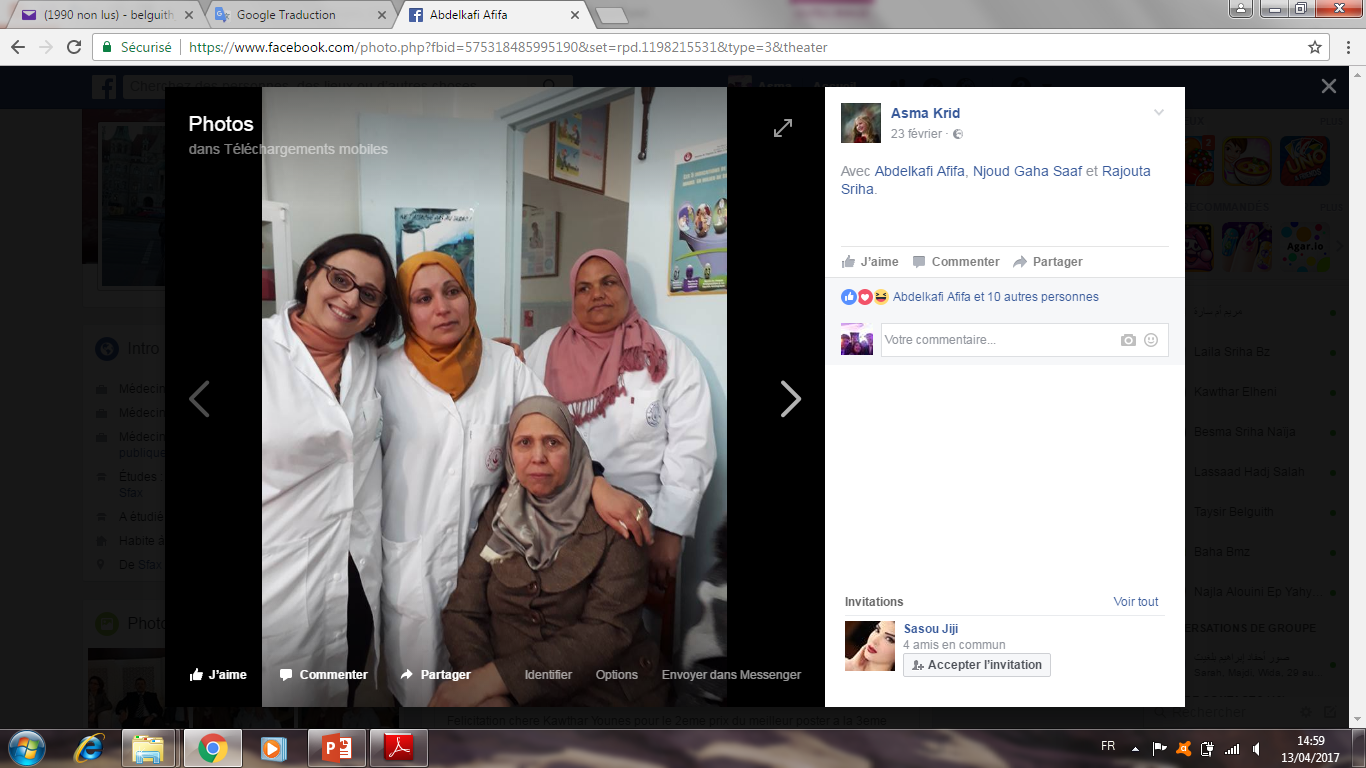 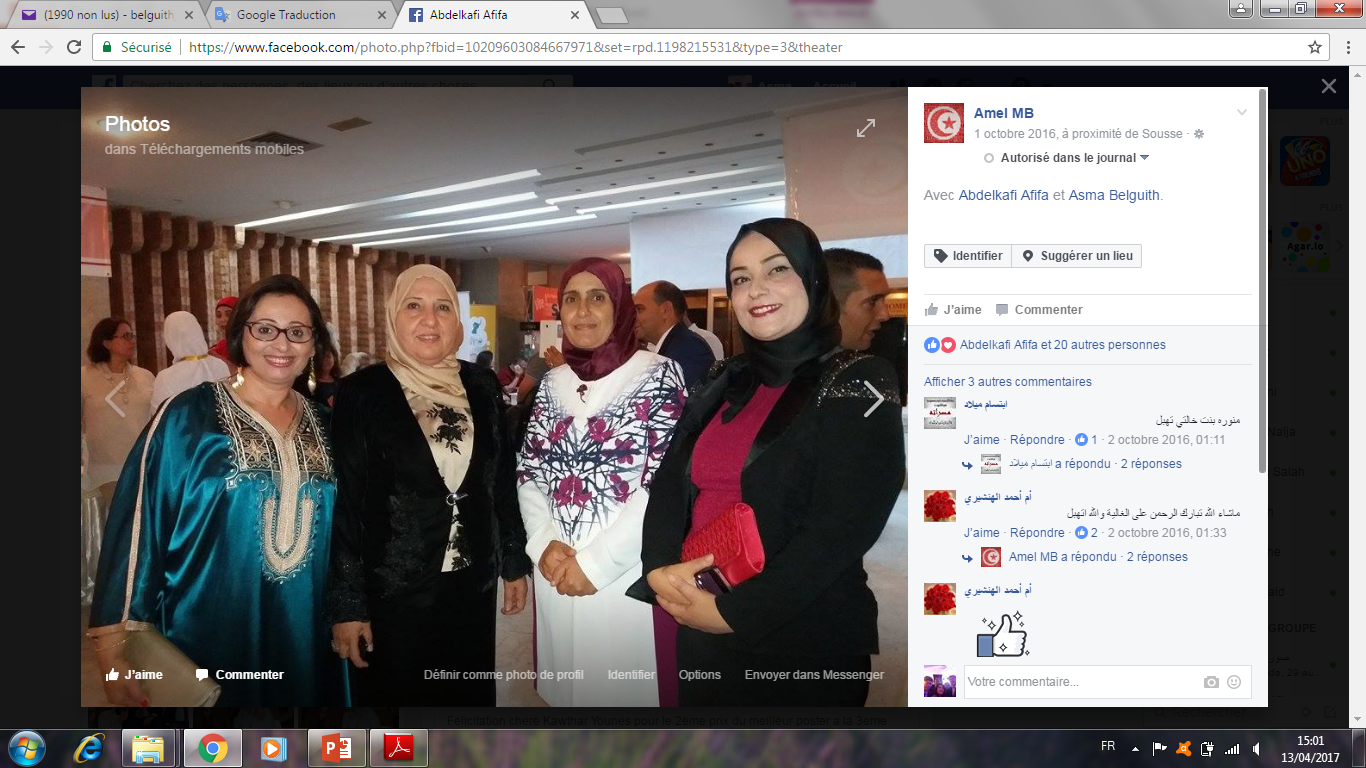 Dr Koubaa Abdelkafi Afifa
Médecin Major de la santé publique
Médecin de Famille
Groupement de Base Monastir
Dr Sriha Belguith Asma
Pr Ag Médecine Préventive et épidémiologie
EPS Monastir
15, Avril,2017 : 11H 20 mn – 11H50 mn
Modèle de l’histoire naturelle de l’atherosclérose
Introduction
Asymptomatique pendant une longue période
L'athérosclérose
Les facteurs de risque cardiovasculaire
indirects
Les facteurs de risque cardiovasculaire direct
Manifestation
clinique de la
maladie
Taux de progression
Évènement cardiovasculaire
Issue finale de
la maladie
Initiation du
processus
étiologique
Initiation du
processus
pathologique
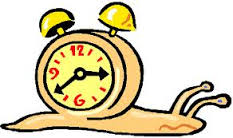 Secondaire
Tertiaire
Primaire
Primordiale
Prévention
Introduction
Prévention
Secondaire
Tertiaire
Primaire
Maladies cardiovasculaire
Évènements cardiovasculaires
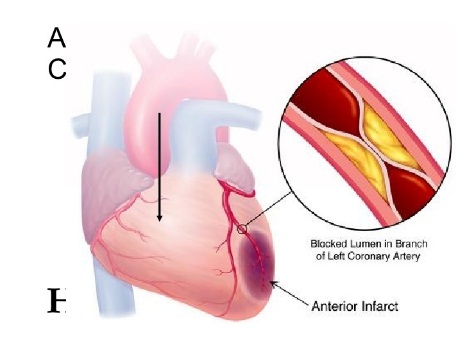 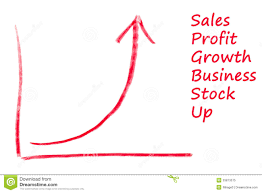 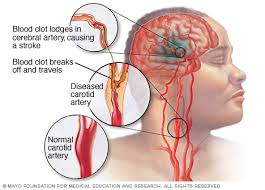 Cardiopathies ischémiques
Accident vasculaire cérébral,
Cardiomyopathies

Cardiopathies rhumatismale et
Cardiopathies congénitales
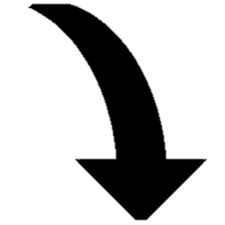 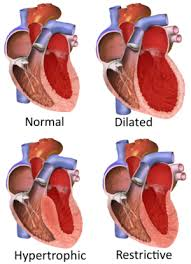 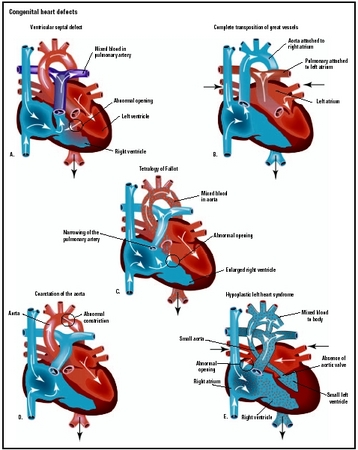 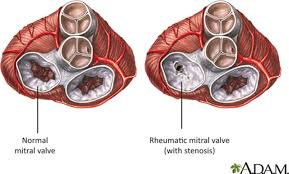 Maladies cardiovasculaire
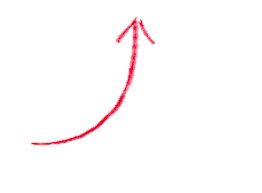 Évènements cardiovasculaires
Cardiopathies ischémiques
Accident vasculaire cérébral,
Cardiomyopathies

Cardiopathies rhumatismale et
Cardiopathies congénitales
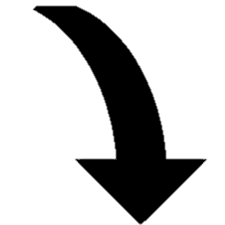 Maladies cardiovasculaire
MCV
Facteurs de risque (FR ) directs: caractères personnels ou de milieux statistiquement lié à la maladie : lien causal*

FR indirects (dépendant) : agissent par aggravation des facteurs de risque directs
Modifiables
Marqueurs de risque : caractères personnels ou de milieux non contrôlables épidémiologiquement, qui déterminent des personnes vulnérables aux FR
Déterminants du risque : caractéristiques individuelles ou collectives susceptibles d’influer directement ou indirectement sur l’état de santé
FR cardiovasculaires
FR directs
FR indirects
Marqueurs de risque
Risque global
Déterminants
 du risque
MCV
Modifiables
Déterminants du risque : 
Être inactif ou en situation d’insécurité sociale
L’isolement social
La pollution atmosphérique
Les températures extrêmes
Maladies cardiovasculaire
FR indirects  : 
Sédentarité
 Alimentation
Surpoids et obésité
Syndrome métabolique
FR directs
FR indirects
Marqueurs de risque  : 
Age corrélé au sexe (H ≥ 55 ans; F ≥ 65 ans)
ATCD F: SCA; AVC (père < 55 ans; mère < 65 ans)
ATCD P,
Marqueurs de risque
Déterminants
 du risque
MCV
Maladies cardiovasculaire
Facteurs de risque  direct : 
Le tabagisme
 Actif : RR=2,5 (1ère Attaque) et 4,4 (2ème A)
Passif: RR= 1,3 à 1,5 (Exposition / M fermé / > 2h/j  
Le diabète : RR= 3 à 4
LDL cholestérol : RR= 3 à 4
L’hypertension artérielle : RR= 3 à 4
FR directs
FR indirects
Marqueurs de risque
Déterminants
 du risque
MCV
Maladies cardiovasculaire
Facteurs de risque  direct :
FR directs
FR indirects
Marqueurs de risque
Déterminants
 du risque
Prendre en charge chaque facteur d’une façon optimal ?
Prendre en considération l’association des  facteurs de risque ?
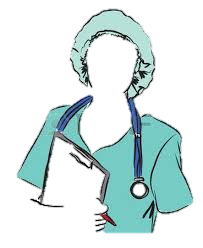 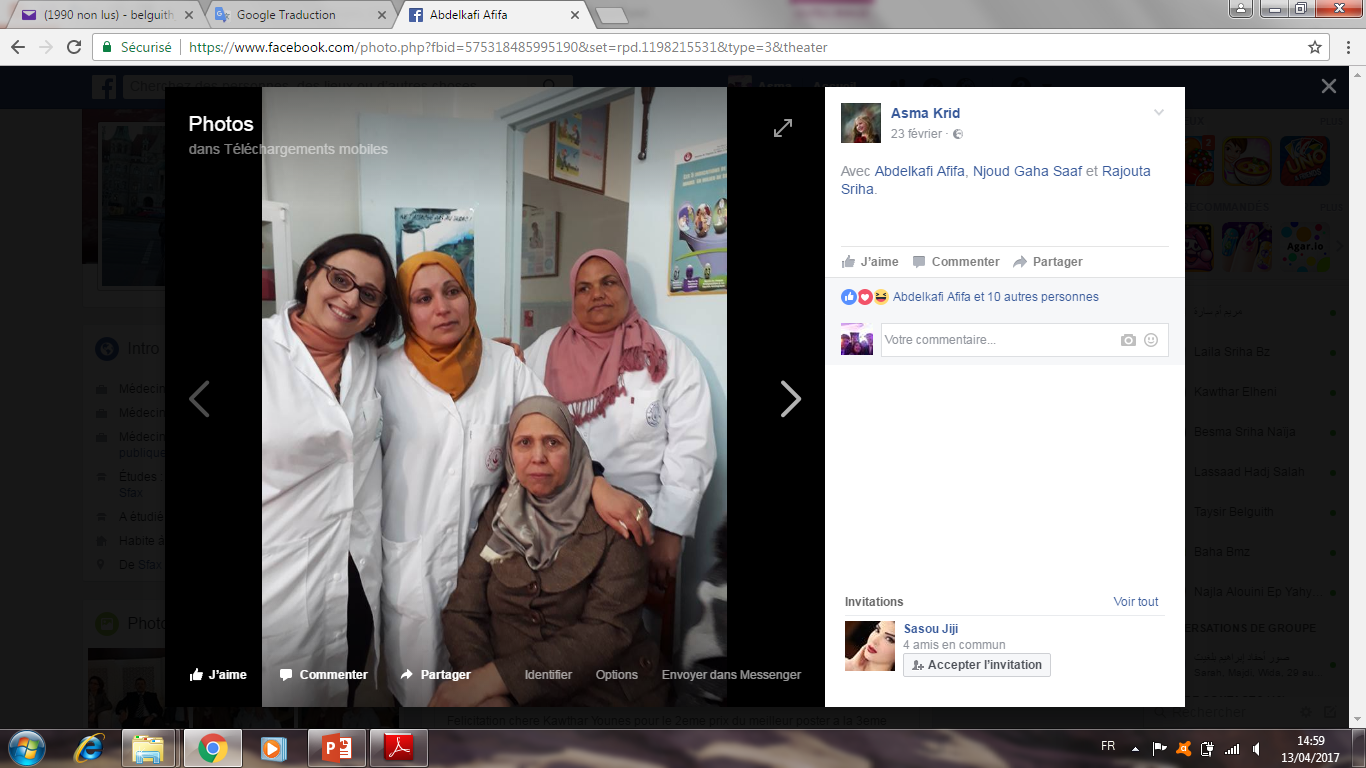 Maladies cardiovasculaire
Le nombre de FRCVX doit être connu pour chaque patient, il intervient dans la prise en charge. 
Sommation du risque :
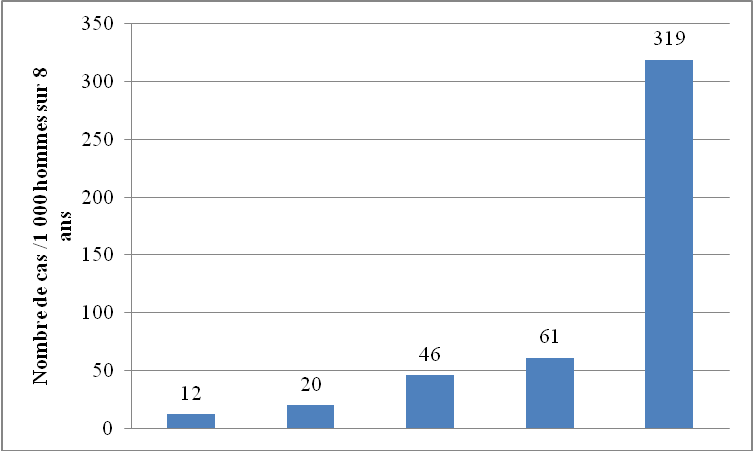 Maladies cardiovasculaire
Facteurs de risques associés :
Maladies cardiovasculaire
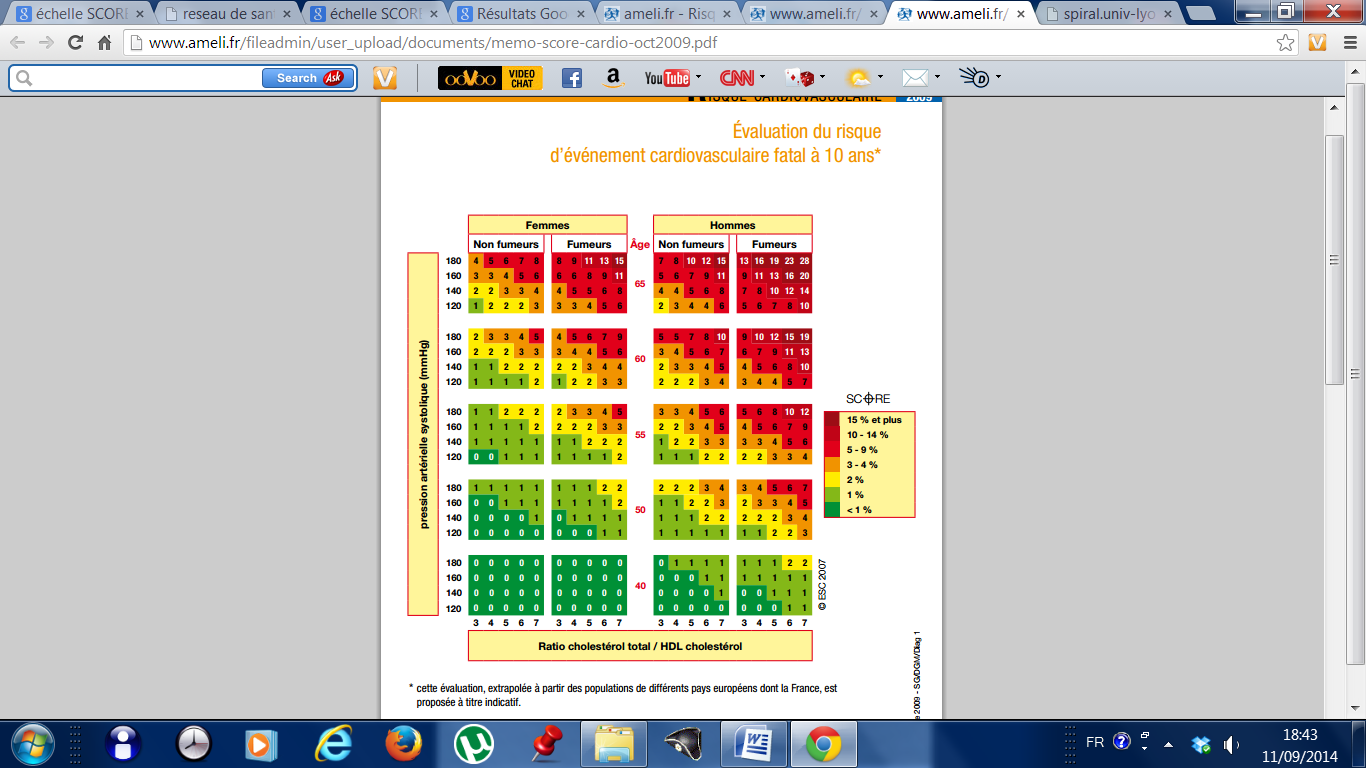 Un patient Homme 
 âgé de 65 ans(«marqueurs de risque») risque = 2%
association tabac  risque = 5%
association tabac + dyslipidémie  risque = 8% les association jusqu'à 28%
Un patient H/F « à profil idéal » = âgé de 40 ans non tabagique, avec une PAS=120 mmHg et un ratio chol total/ HDL chol = 3 le risque d’accident cardiovasculaire fatal à 10 ans ≈ 0 %.
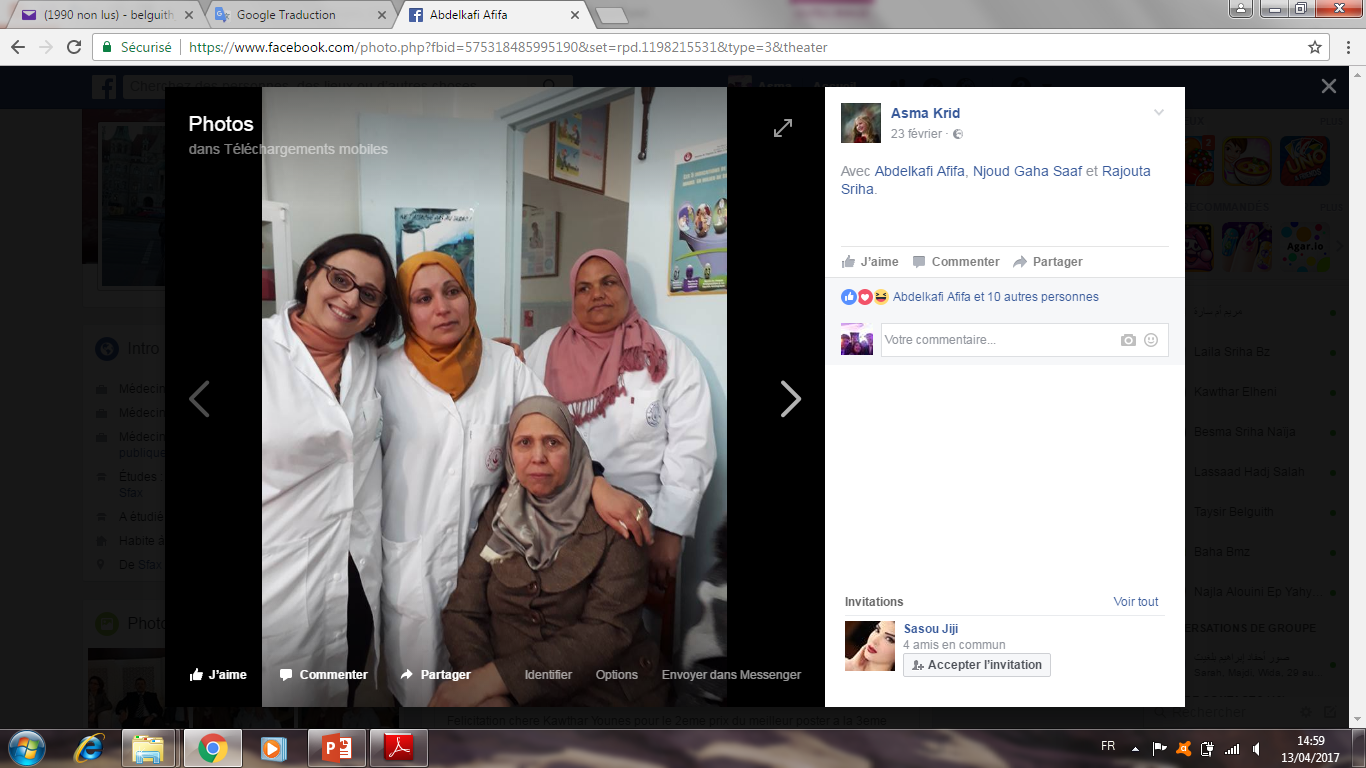 Agir sur les facteurs de risques indirects pour toute la population
Traiter les sujets ayant un ou plusieurs FR direct
Prévention des maladies cardiovasculaire
cost-effectiveness of pharmacological treatment
Prévention des maladies cardiovasculaire
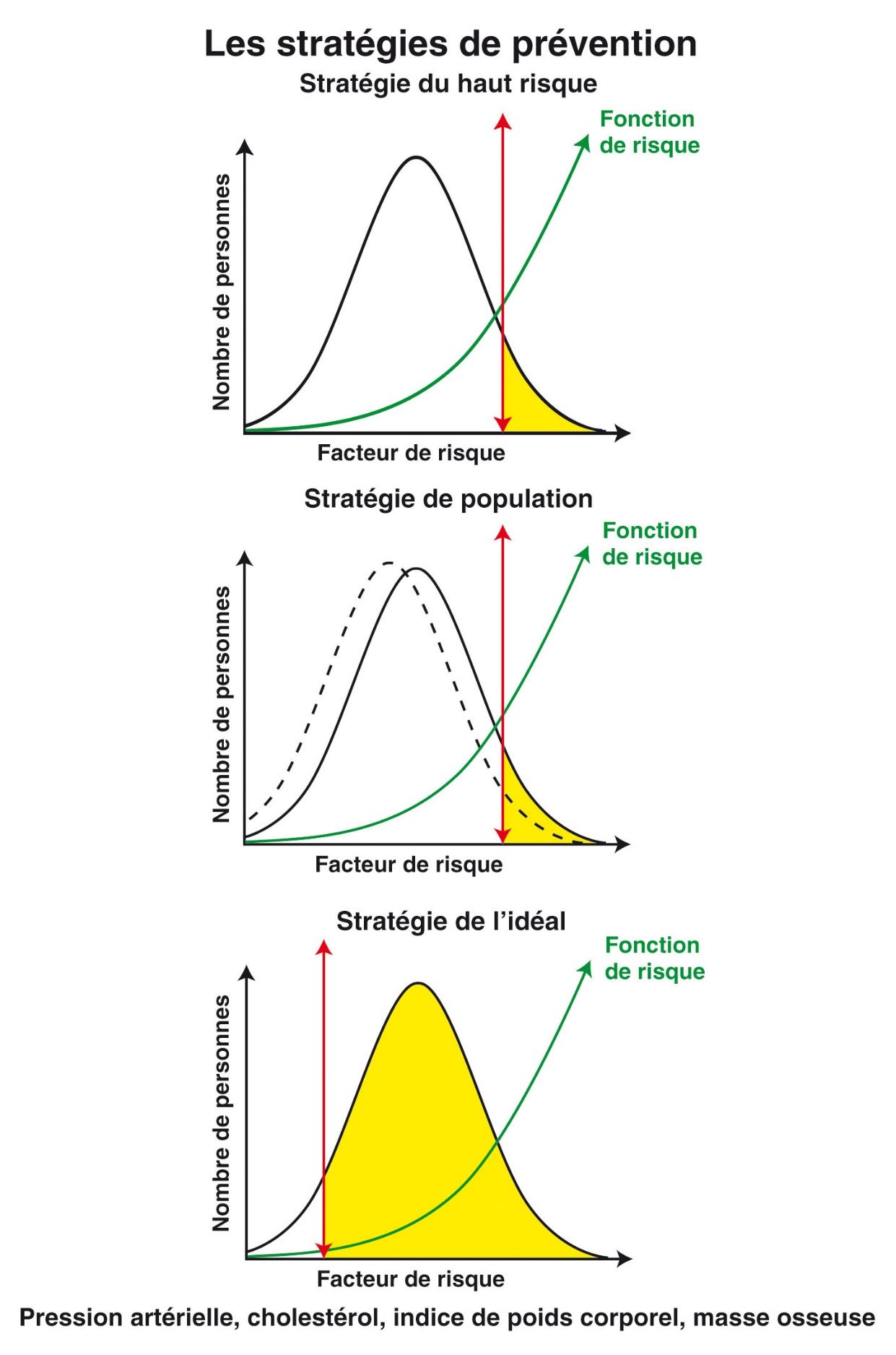 Les stratégies  de prévention: à  haut risque,
Identifier les personnes à risque élevé et à intervenir pour réduire leur risque
Les stratégies  de prévention de population
Réduire le niveau de risque moyen / population en modifiant la distribution de l'exposition.
bénéfices individuels faibles mais collectifs importants.
Prévention des maladies cardiovasculaire
FR indirects  : 
Sédentarité
 Alimentation
Surpoids et obésité
Syndrome métabolique
Prévention des maladies cardiovasculairesLa stratégie populationnelle
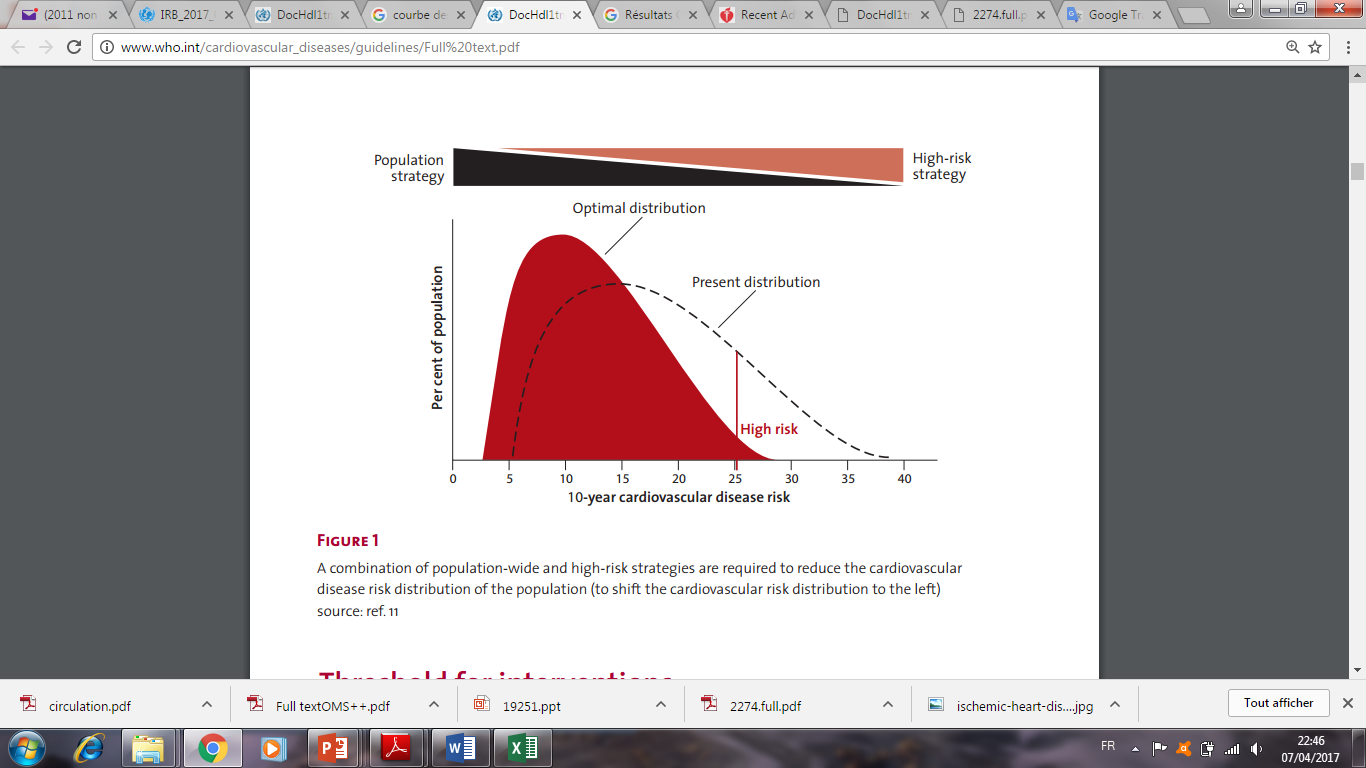 c’est quoi ?
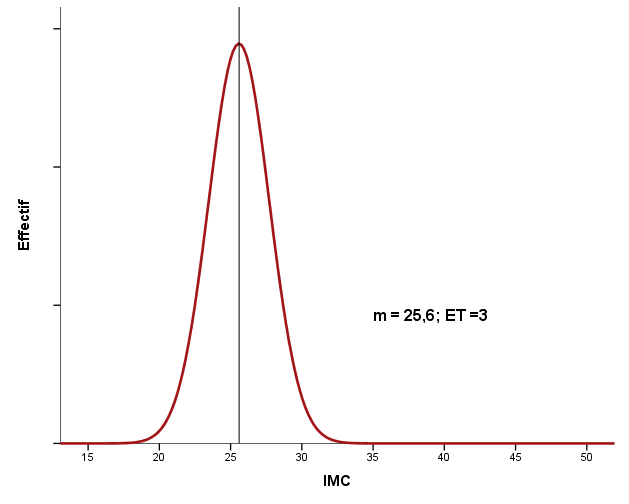 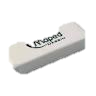 Prévention des maladies cardiovasculairesLa stratégie populationnelle
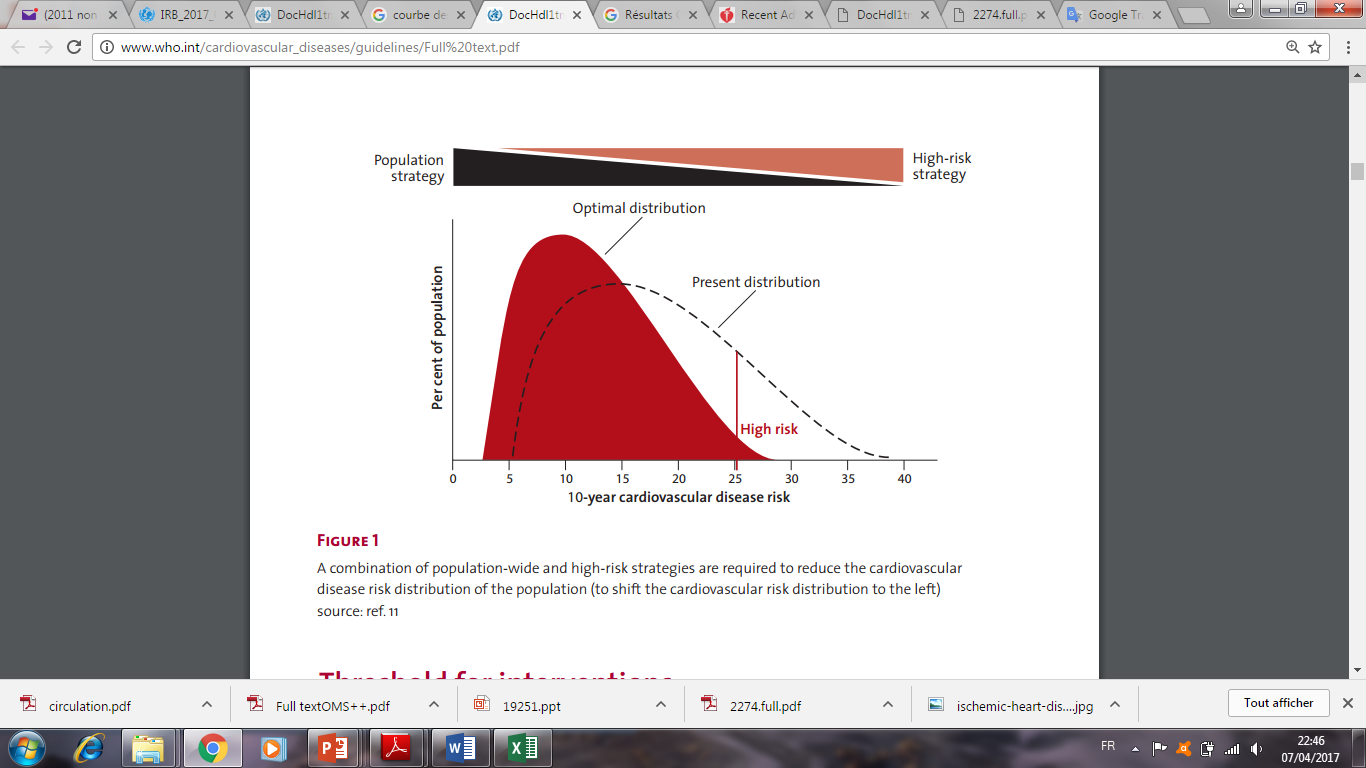 pourquoi ?
Pop Tunisienne :11 154 370 (4 773 980 >30 ans)
NC de DT2: 489 332
Prévention des maladies cardiovasculairesLa stratégie populationnelle
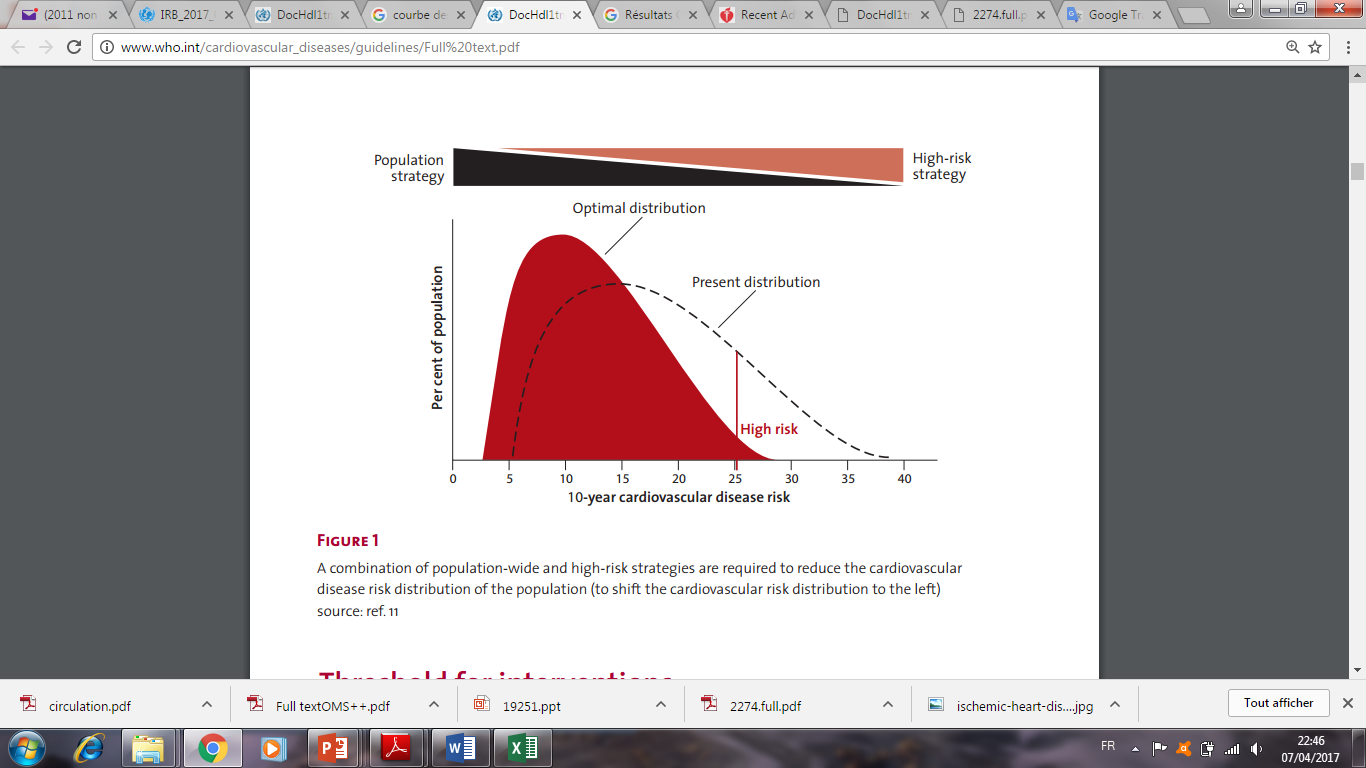 pourquoi ?
27212  en moins
Pop Tunisienne :11 154 370 (4773980 >30 ans)
NC de DT2: 462121/10 ans
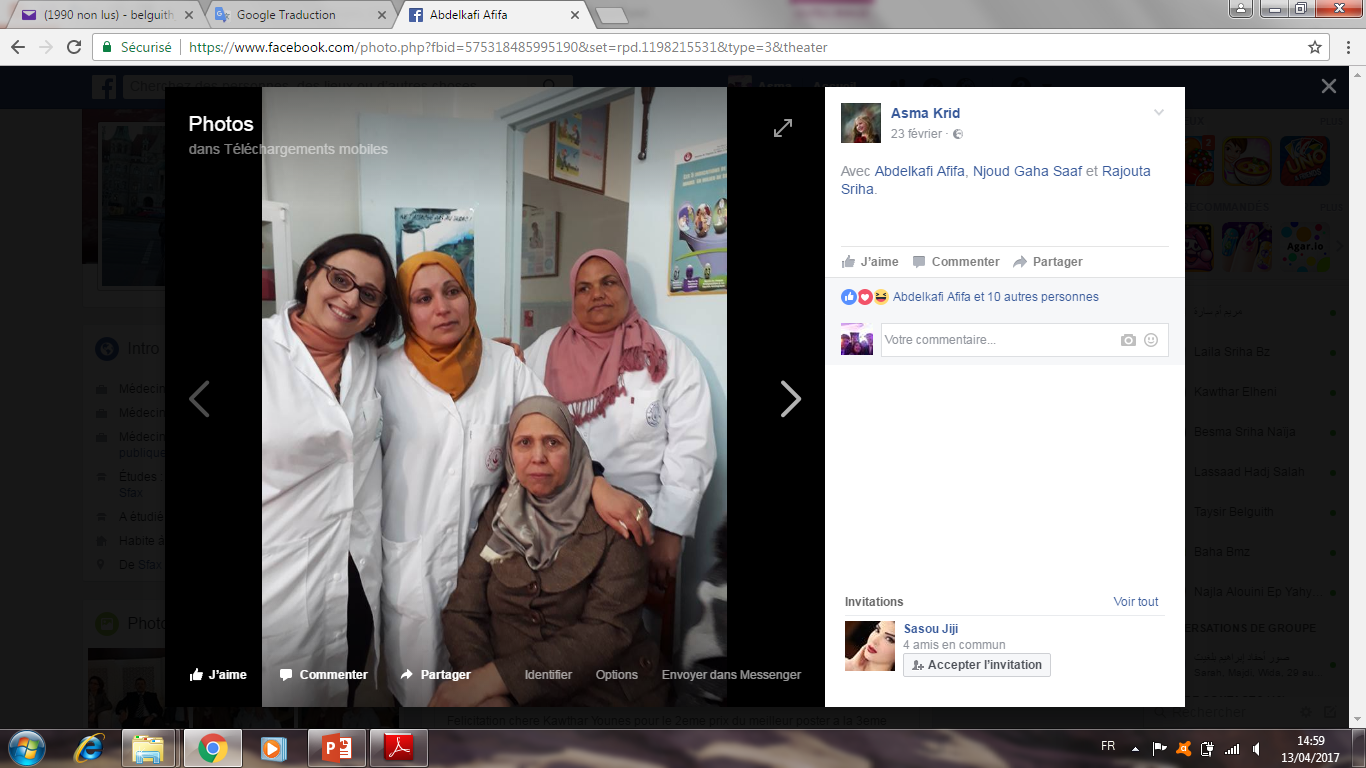 C’est le rôle communautaire du MF
Ce n’est pas le rôle de Médecin de famille
Prévention des maladies cardiovasculairesLa stratégie populationnelle
Comment ?
Rôle du MF
Les campagnes médiatiques: non efficaces à elle seule → MF intervient pour les renforcer
activités visant à aider les personnes à introduire des CP dans leur vie quotidienne, réalisées 
en groupe, 
téléphone 
via le réseau internet ( groupe de réseau sociaux)
programmes scolaires en vue d’accroître le temps passé pour CP.
soutien social
Activité physique
Alimentation
Stress

Comportements protecteurs (CP)
Prévention des maladies cardiovasculaireLa stratégie populationnelle
Comment ?
Rôle du MF
Mise à disposition de pistes cyclables, et de parkings à vélos surveillés
Réduction d’obstacles comme les horaires et les tarifs,
accroissement des zones piétonnières, 
La multiplication de terrains de jeux
Activité physique
Alimentation
Stress

Comportements protecteurs
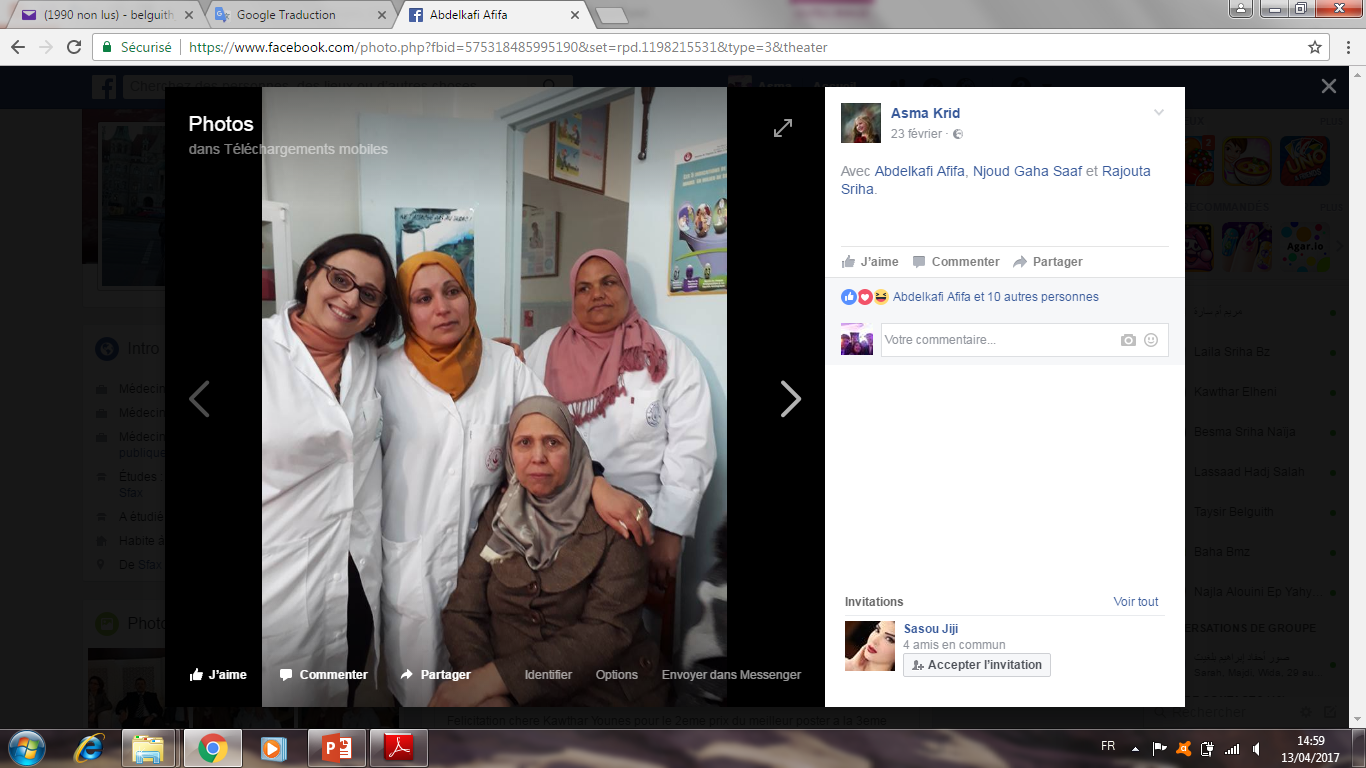 ,,
Quand faut il agir et comment?
Prévention des maladies cardiovasculaireLa stratégie populationnelle
Quand ?
Poor maternal nutrition
Adverse pregnancy outcomes
Long-term effects for the baby
Adverse effects on cognitive development
Lower levels of educational attainment
Reduced economic productivity
Obesity and Cardiovascular disease
Prévention des maladies cardiovasculairesLa stratégie populationnelle
Quand ?
Exposure to gestational diabetes
Type 2 diabetes later in life
Cardiovascular disease and obesity
Prévention des maladies cardiovasculairesLa stratégie populationnelle
Comment ?
Écoles = partenaires
élaboration de guidelines concernant l’alimentation saine, la vente de fruits au sein de l’établissement scolaire, à un prix attractif.
augmentation du nombre d’heures de l’activité physique  et la mise à disposition de cordes à sauter, de ballon, etc ; en dehors des heures de cours consacrées à la gymnastique.
établissements d’une politique anti-tabac
participation active: Élèves, enseignants, parents, MF:
Test « fitness », = questionnaire électronique → l’élève → dresser un « profil » de l’élève → adapter le programme au niveau réel de l’élève: feed-back personnalisé,
Habitudes alimentaires = Questionnaire électronique → feed-back personnalisé, distribution de supports informatifs (brochures, posters);,,,
Estime de soi
Prévention des maladies cardiovasculairesLa stratégie populationnelle
Output ?
Reduced risk of smoking: (slope = 0.62, 95% CI = 0.47, 0.81, adjusted p= 0.007),
A strong negative correlation between changes in smoking and fruit and vegetable intake (r = –0.95).
Prévention des maladies cardiovasculairesLa stratégie populationnelle
Peu de controverse /avantages /santé CV
ne pas fumer, 
manger une alimentation équilibrée, 
maintenir le bien-être mental, 
faire régulièrement de l'exercice et de rester actif, 
comme en témoignent les grandes études de cohortes. 
Ces comportements → rôle étiologique / autres MNT: 
le cancer, 
les maladies respiratoires, 
le diabète, 
l'ostéoporose et 
la maladie du foie 
→ interventions très rentables. 
Une grande incertitude quant aux meilleures façons d'aider les personnes à risque CVD élevé à modifier leur comportement
↘PAS:(−3.9 mmHg; 95% CI −4.2 to −3.6 mmHg),
↘PAD (−2.9 mmHg; 95% CI −3.1 to −2.7 mmHg), 
↘Smoking prevalence (−4.2%; 95% CI −4.8 to −3.6%), 
↘Blood cholesterol (−0.08; 95% CI −0.1 to −0.06 mmol/l).
Prévention des maladies cardiovasculairesLa stratégie populationnelle
Excretion urinaire en sodium/ H et F = 100 mmol/ 24h ↔ OR:
1.51 (95% CI 1.14 to 2.00) →coronary heart disease
1.45 ((95% CI 1.14 to 1.84) → cardiovascular disease
1.26 (95% CI 1.06 to 1.50) → all-cause mortality
Une reduction de 77 mmol/j de sodium in dietary intake →
 ↘PAS de 1.9 mmHg (95% CI, 1.2 to 2.6 mmHg) and 
↘PAD  de 1.1 mmHg (95% CI, 0.6 to 1.6 mmHg)
Soduim: 100 mmol ↔ 6 g per day
L’exemple de la Karélie du Nord
Projet de la Karélie du Nord > Projet de 25 ans sur la prévention et la promotion des maladies et du mode de vie: Démonstration d’interventions de gamme étendue.
Changements à l’environnement: politiques (lieux sans fumée)
On a travaillé avec les fabricants de produits alimentaires et les chaînes d’épicerie
On a élaboré des outils d’autogestion et de promotion de la santé
Campagnes efficaces au moyen des médias de masse
Méthode des services et des lieux organisés (ex. : écoles, lieux de travail, services sociaux, soins de santé primaires)
L’exemple de la Karélie du Nord
En 1971 la Karelie du Nord avait 705 décès  d ’origine CVX / 100.000 H
………………………………
Début du programme en Karélie
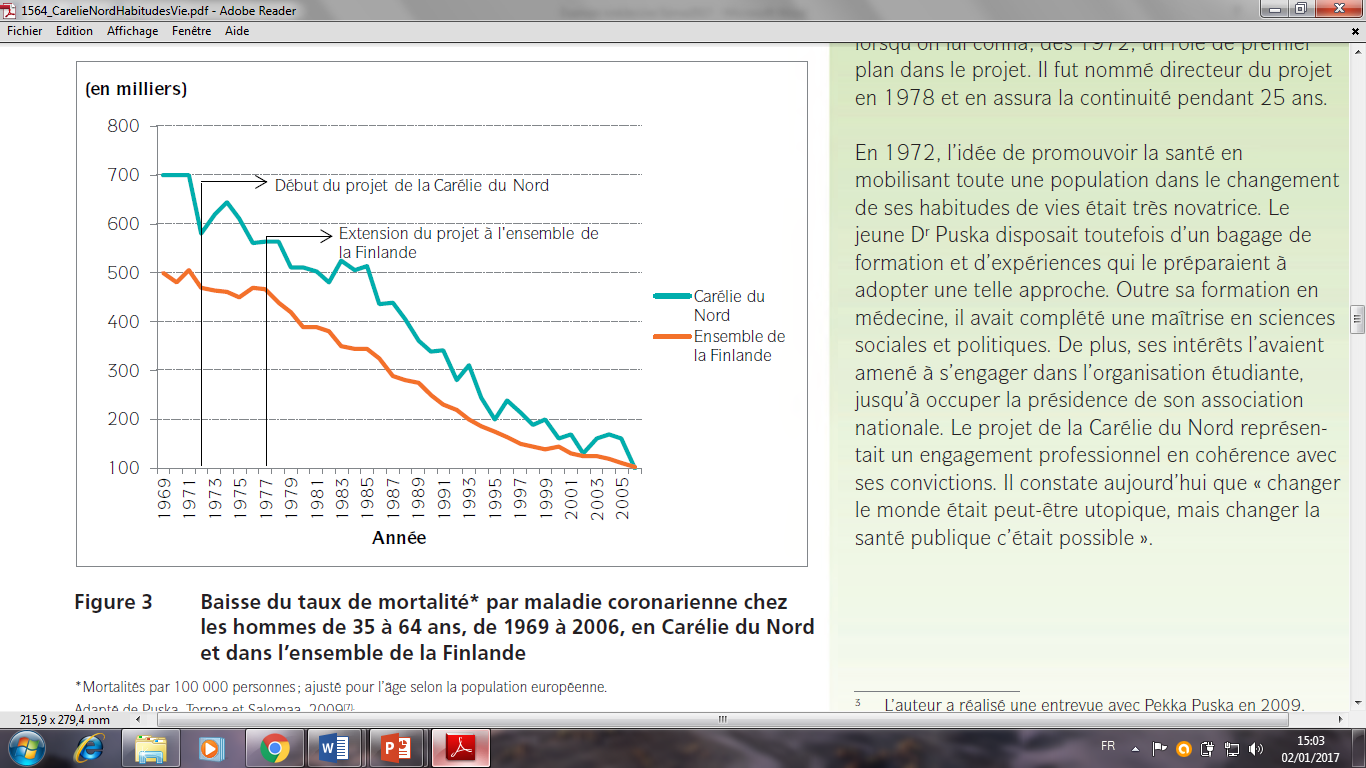 L’exemple de la Karélie du Nord
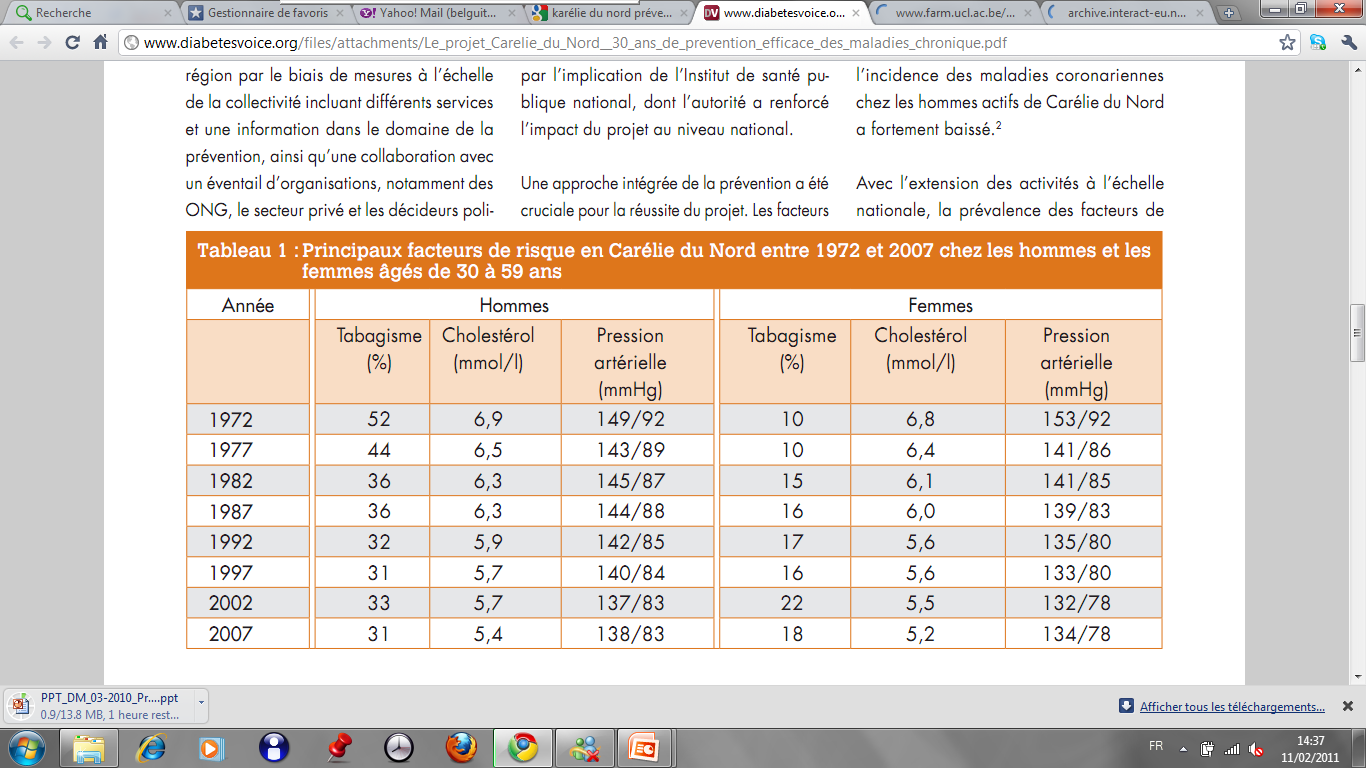 Effet du rendement négatif
L’exemple de la Karélie du Nord
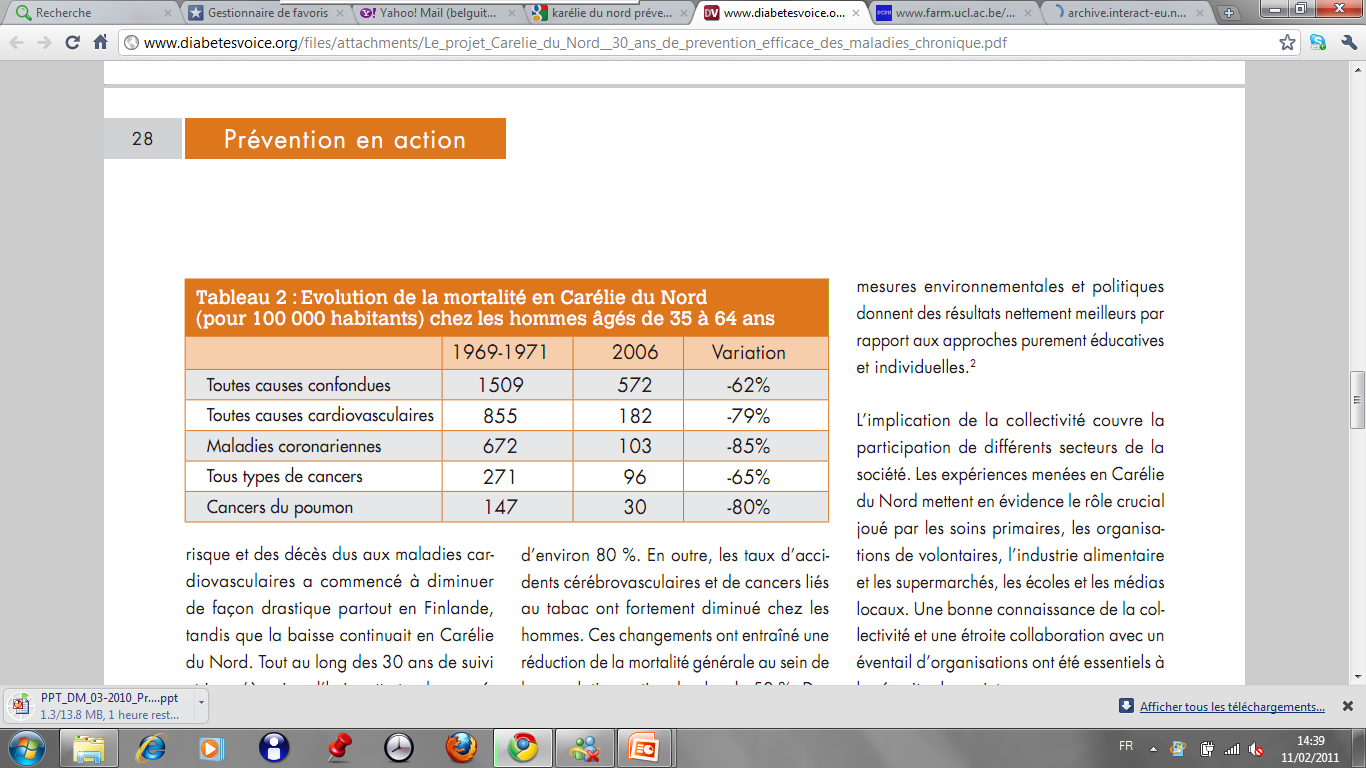 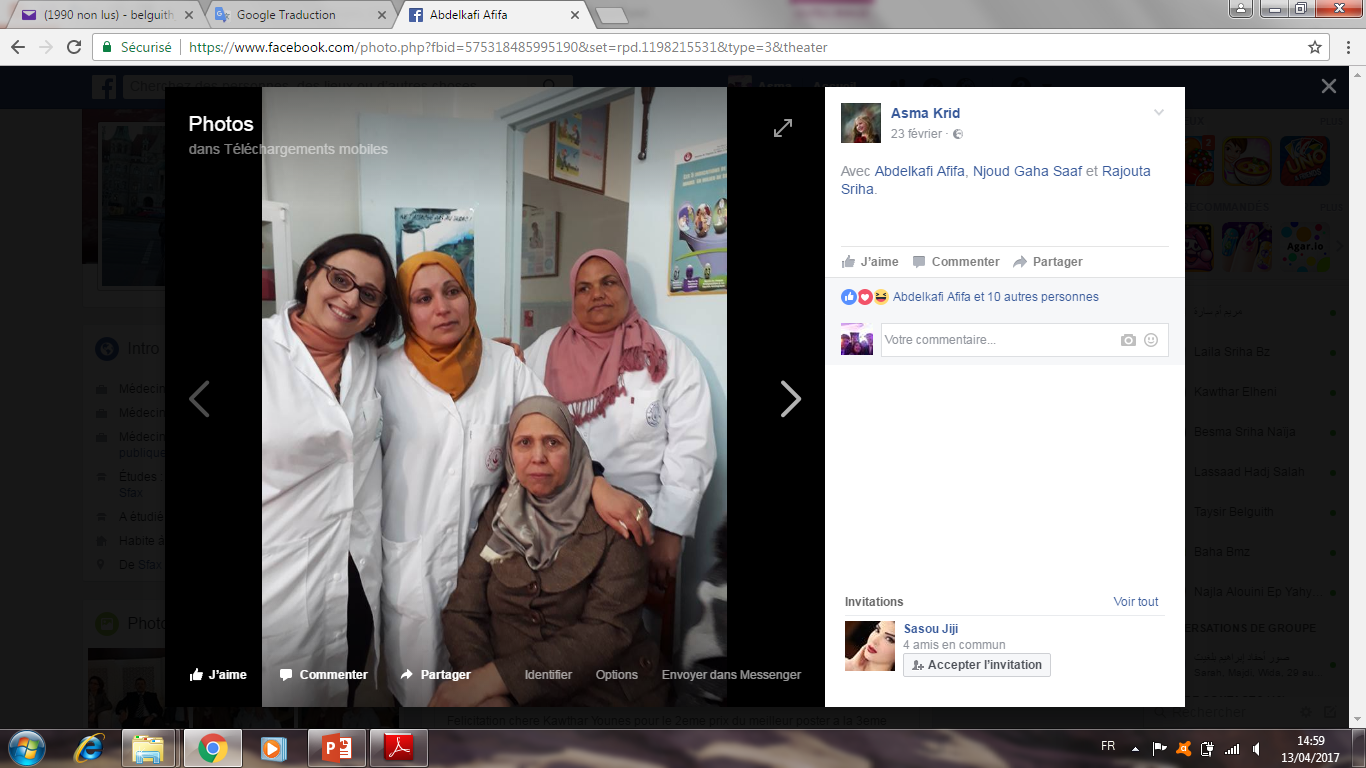 ,,
Et les sujets ayant des FR CV direct ??
Prévention des maladies cardiovasculairesLa stratégie à  haut risque
FR directs  : 
DT2
 HTA
Dyslipidémie 
Tabac
Prévention des maladies cardiovasculairesLa stratégie à  haut risque
There is currently debate about the inclusion of newer risk factors, such as C-reactive protein, fi brinogen, and waist–hip ratio
Prévention des maladies cardiovasculairesLa stratégie à  haut risque
UK: 
Le seuil de 30% /«à haut risque» → 3% / H /45 à 75 ans. 
Le seuil de 20% /«à haut risque» → 16% / H /45 à 75 ans
→ éligibles / Traitements médicamenteux→ dépenses en santé ↗,
10-year total CVD risk thresholds for intensive intervention:
high-resource setting: 20%
medium-resource setting: 30%
low-resource setting: 40%
Prévention des maladies cardiovasculairesLa stratégie à  haut risque
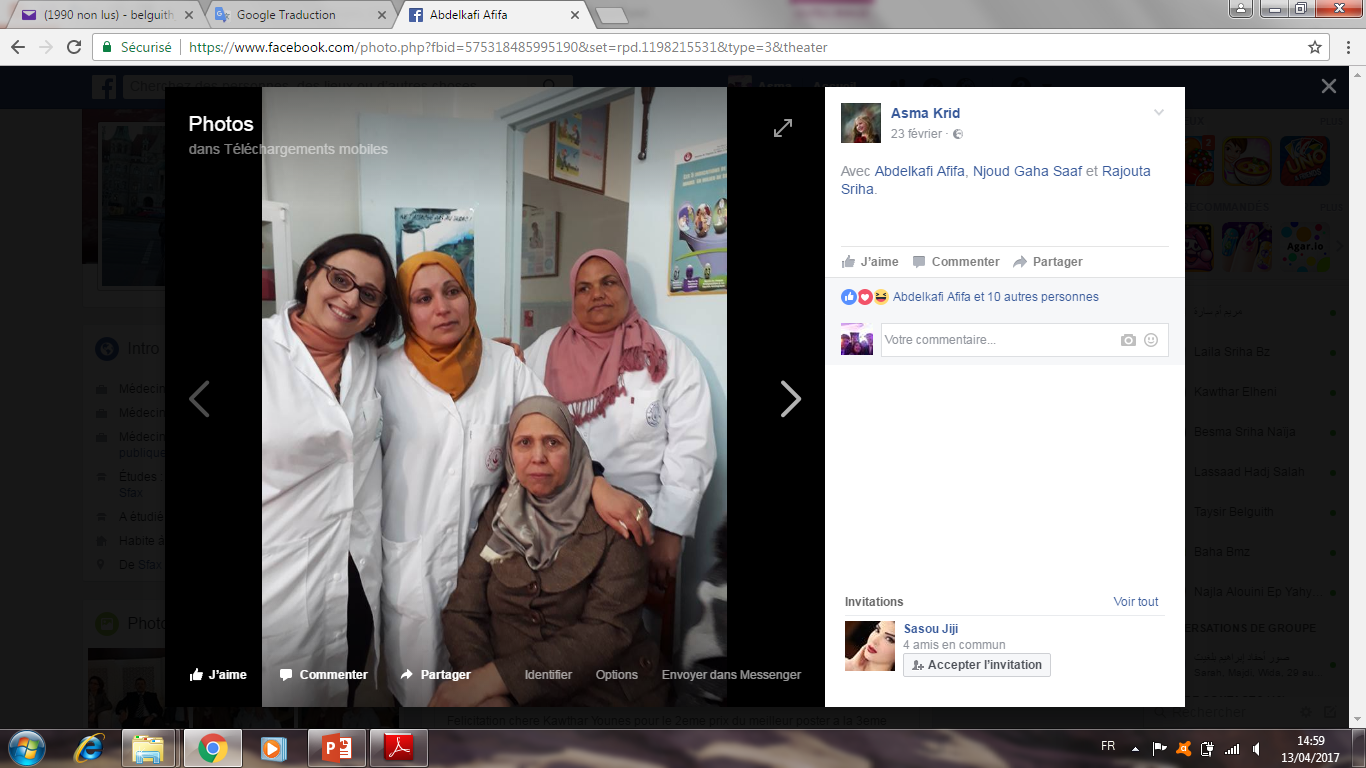 Selon le niveau de risque CV
Qu’est ce qu’on fait la Tunisie est un pays à faible revenu (low income country)
Prévention des maladies cardiovasculairesLa stratégie à  haut risque
Prévention des maladies cardiovasculairesLa stratégie à  haut risque
Prévention des maladies cardiovasculairesLa stratégie à  haut risque
simvastatin, 40 mg/day, 
lovastatin, 40 mg/day,
atorvastatin, 10 mg/day, 
→ ↘ LDL-cholesterol ≈ 37%, 
→↘  ischaemic heart disease events / 60 ans ≈ 61% in the long term
Prévention des maladies cardiovasculairesLa stratégie à  haut risque
Prévention des maladies cardiovasculairesLa stratégie à  haut risque
intima-medial layer thickness (IMT) reduction in carotid arteries
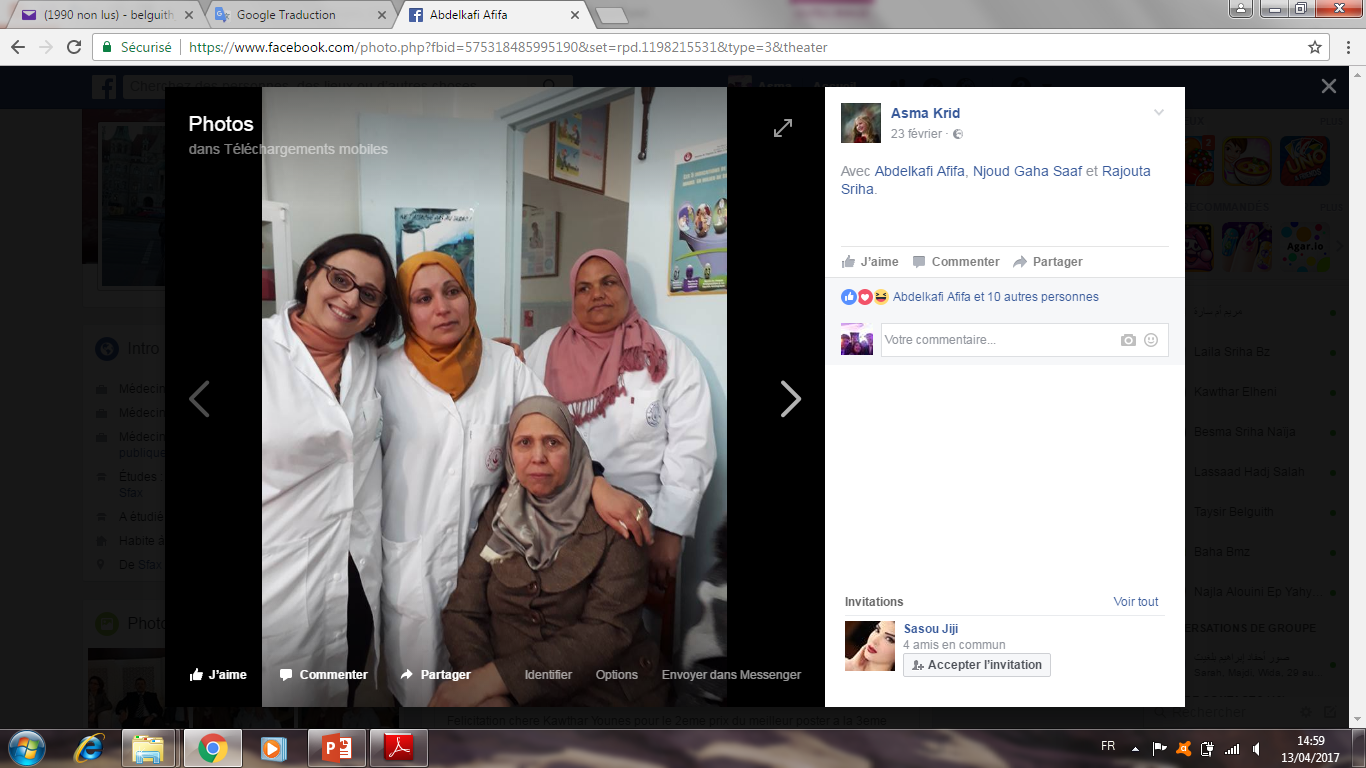 ,,,,,
Quelle est l’approche que le MF doit adopter
Prévention des maladies cardiovasculairesLes 2 stratégies associées
Une reduction de 100 mmol/j de sodium in dietary intake →
On the basis of the above, current recommendations on salt intake (< 5 g (90 mmol) per day) are appropriate
He FJ, MacGregor GA. Effect of longer-term modest salt reduction on blood pressure. Cochrane Database Syst Rev. 2004;(3):CD004937.
Prévention des maladies cardiovasculairesLes 2 stratégies associées
Increasing the intake of fruits and vegetables
↗d’un fruit ou vegetal /j ↔ ↘ 4% risk of coronary heart disease /haut risqué Cv
Improvements in dietary intake:Combined Additively
Ceux qui adhèrent continuellement:
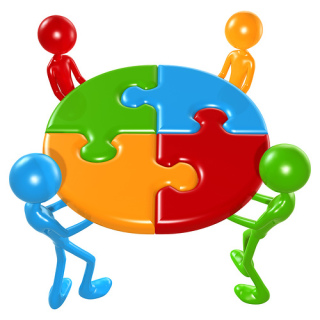 Prévention des maladies cardiovasculairesLes 2 stratégies associées
Outcome ?
Barry A. Franklin, PhD; Mary Cushman, MD, MSc
Recent Advances in Preventive Cardiology and Lifestyle Medicine
Multifactorial risk factor modification and control, especially interventions designed to 
reduce total cholesterol, 
systolic blood pressure, 
smoking prevalence, 
diabetes mellitus
 overweight/ obesity, and physical inactivity, 
Can have a profound and favorable impact on decreasing the incidence of initial and recurrent cardiovascular events. 
Between 1980 and 2000, mortality rates from coronary heart disease (CHD) fell by 40%.
Priorité clinique
Prévention des maladies cardiovasculairesLes 2 stratégies associées
Acceptabilité d’un programme par la population
Maximun d’impact = Priorité à la santé publique
Priorité sociale
Impact au niveau de la population
(couverture)
Impact au niveau individuel
(Taux de guérison)
Consultation précoce
Accès aux soins
Observance du traitement
Diagnostic éfficace 
Protocoles cliniques éfficaces
Soins éfficaces
Wald NJ, Law MR. A strategy to reduce cardiovascular disease by more than 80%. BMJ. 2003 Jun 28;326(7404):1419. Erratum in: BMJ. 2003 Sep 13;327(7415):586. BMJ. 2006 Sep;60(9):823
MacMahon S, Rodgers A. The effects of blood pressure reduction in older patients: an overview of fi ve randomized controlled trials in elderly hypertensives. Clin Exp Hypertens. 1993;15(6):967–978.
Gaziano TA. Cardiovascular disease in the developing world and its cost-effective management. Circulation. 2005;112(23):3547–3553.
Yusuf S et al. Effect of potentially modifi able risk factors associated with myocardial infarction in 52 countries (the INTERHEART study): case-control study. Lancet. 2004;364(9438):937–952.
Jackson R, Lynch J, Harper S. Preventing coronary heart disease. BMJ. 2006;332(7542):617–618.
WOSCOPS. West of Scotland Coronary Prevention Study: identifi cation of high-risk groups and comparison with other cardiovascular intervention trials. Lancet. 1996;348(9038):1339–1342.
UK Department of Health. Preventing CHD in high-risk patients. In: Coronary heart disease: National Service Framework for Coronary Heart Disease – Modern standards and service models. Chapter 2. London 2000 (http://www.nhis.info/nhis_resources/chdchapter2).
Wilson PW et al. Prediction of coronary heart disease using risk factor categories. Circulation. 1998;97(18):1837–1847.
Assmann G, Cullen P, Schulte H. Simple scoring scheme for calculating the risk of acute coronary events based on the 10-year follow-up of the prospective cardiovascular Munster (PROCAM) study. Circulation. 2002;105(3):310–315.
Conroy RM et al., SCORE Project Group. Estimation of ten-year risk of fatal cardiovascular disease in Europe: the SCORE project. Eur Heart J. 2003;24(11):987–1003.
Ferrario M et al.. Prediction of coronary events in a low incidence population. Assessing accuracy of the CUORE Cohort Study prediction equation. Int J Epidemiol. 2005;34(2):413–421.
Wallis EJ et al. Coronary and cardiovascular risk estimation for primary prevention: validation of the new Sheffi eld table in the 1995 Scottish health survey population. BMJ. 2000;320:671–676.
Williams B et al., BHS guidelines working party, for the British Hypertension Society. British Hypertension Society guidelines for hypertension management 2004 (BHS-IV): summary. BMJ. 2004;328(7440):634–640.
British Heart Foundation. Updated guidelines on CVD Risk assessment. Factfi le 08/2004 (http://www.bhf.org.uk/professionals/index.asp?secID=15&secondlevel=471&thirdlevel=970&artID=5446).
McCormack JP, Levine M, Rango RE. Primary prevention of heart disease and stroke: a simplifi ed approach to estimating risk of events and making drug treatment decisions. Can Med Assoc J. 1997;157:422–428.
Jackson R. Updated New Zealand cardiovascular risk-benefi t prediction guide. BMJ. 2000;320:709–710.
Wood D et al. Prevention of coronary heart disease in clinical practice: recommendations of the Second Joint Task Force of European and other Societies on Coronary Prevention. Atherosclerosis. 1998;140(2):199–270.
D’Agostino RB Sr et al. CHD Risk Prediction Group. Validation of the Framingham coronary heart disease prediction scores: results of a multiple ethnic groups investigation. JAMA. 2001;286(2):180–187.
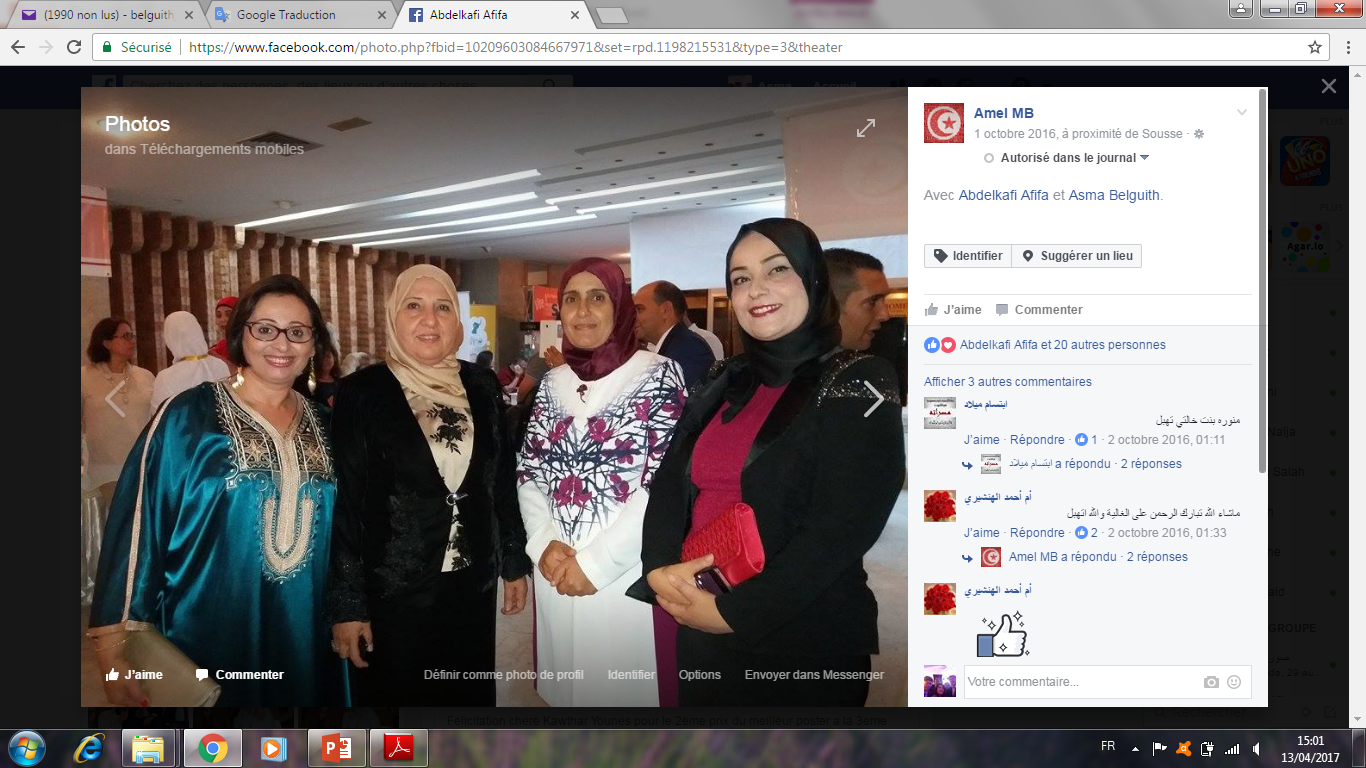 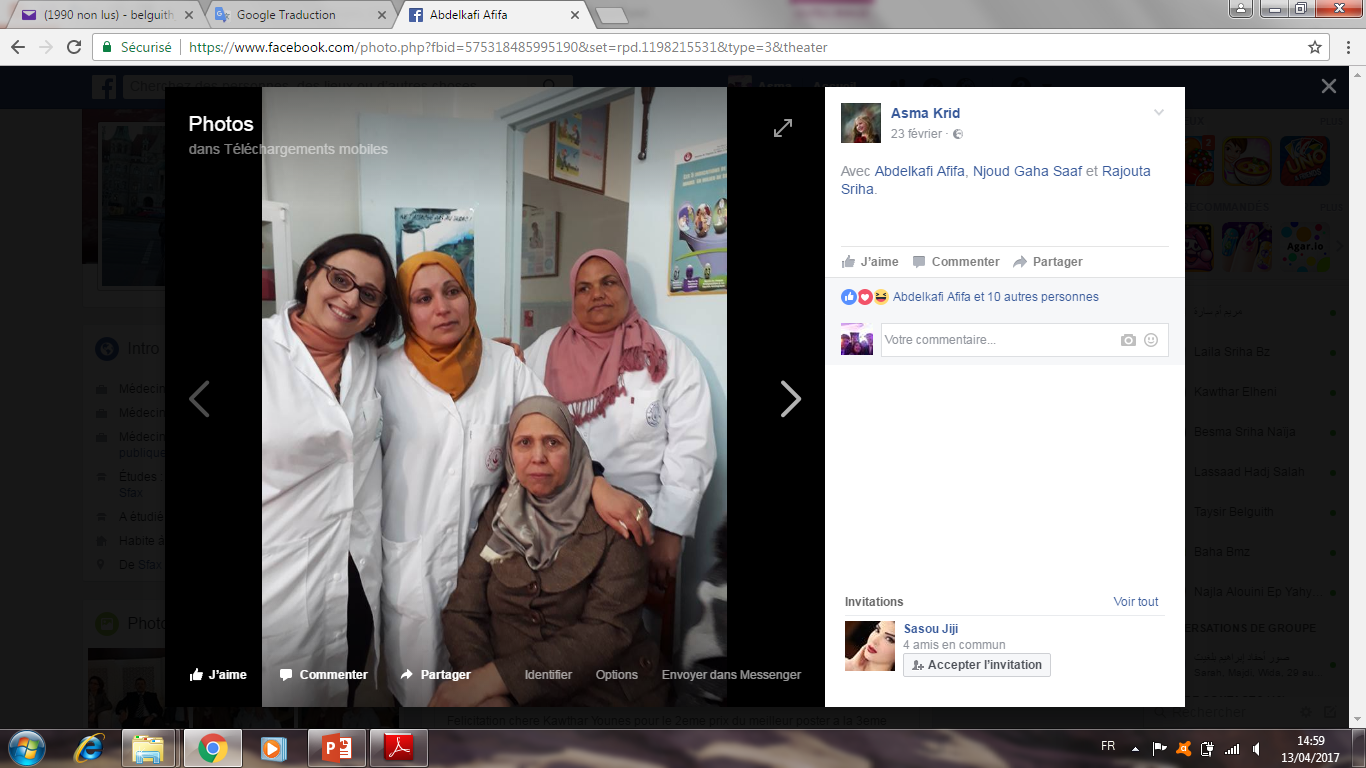 Merci pour votre attention; des questions?
Les 2 stratégies sont complémentaires